Формирование здорового образа жизни
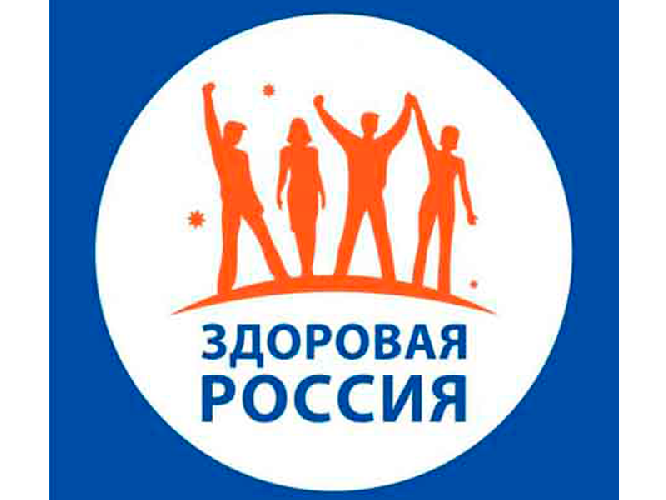 Выполнила  работу: воспитатель 
МАДОУ № 47  г. Мытищи
Кондратьева В.С.
2018г.
Содержание:
 Определения «Здоровье» и «Здоровый образ жизни».   (3сл.)
 От чего зависит здоровье людей. (4 - 5 сл.)
Актуальность здорового образа жизни людей. (6 – 7сл.)
Элементы здорового образа жизни. (8 – 12 сл.)
Формирование здорового образа жизни.(13 сл.)
Здоровый образ жизни в детском саду: (14 - 15 сл.)
Рациональный режим дня, (16сл.)
Питание, (17сл.)
Физическая нагрузка, (18 - 19 сл.)
Закаливание, (20 сл.)
Гигиена, (21 сл.)
Благополучная психологическая обстановка (22 сл.)
Заключение.
Здоровье - состояние любого живого организма, при котором он в целом и все его органы способны полностью выполнять свои функции; отсутствие недуга, болезни.
Здоровый образ жизни - это образ жизни человека, направленный на профилактику болезней и укрепление здоровья.
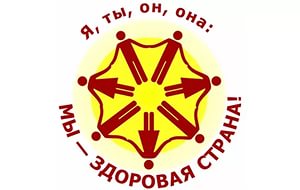 50%
По оценкам специалистов, здоровье людей зависит на 50-55 % именно от образа жизни, на 20 % - от окружающей среды, на 18–20 % - от генетической предрасположенности, и лишь на 8–10 % - от здравоохранения.
Занятия физкультурой - одна из основных составляющих здорового образа жизни.
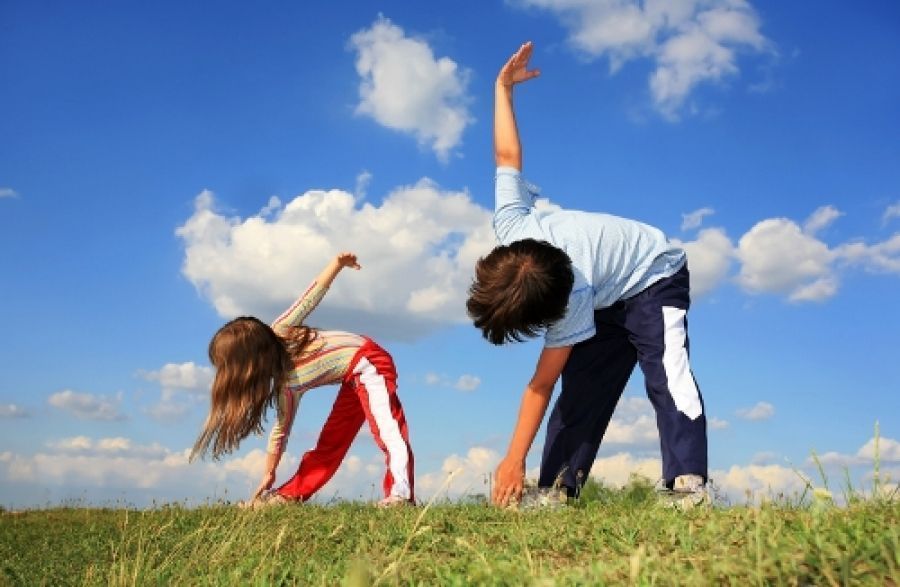 Здоровый образ жизни является предпосылкой для развития разных сторон жизнедеятельности человека, достижения им активного долголетия и полноценного выполнения социальных функций, для активного участия в трудовой, общественной, семейно-бытовой, досуговой формах жизнедеятельности.
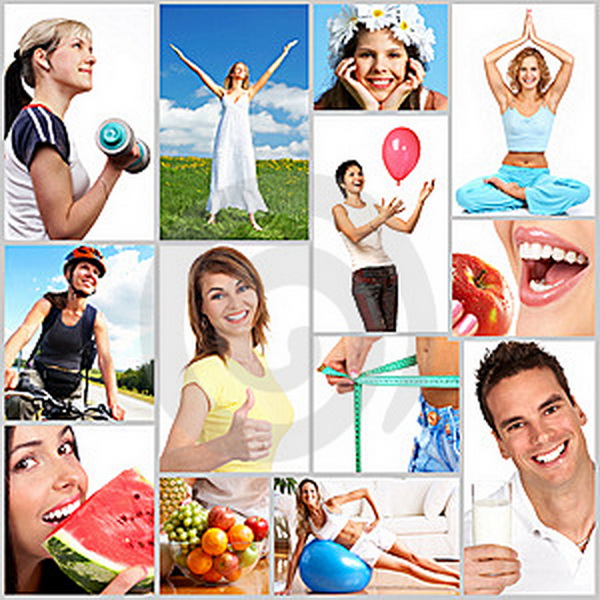 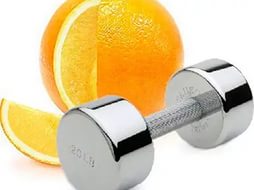 Актуальность здорового образа жизни вызвана возрастанием и изменением характера нагрузок на организм человека в связи с усложнением общественной жизни, увеличением рисков техногенного, экологического, психологического, политического и военного характеров, провоцирующих негативные сдвиги в состоянии здоровья. В современном обществе все больше и больше возрастает тенденция вести здоровый образ жизни.
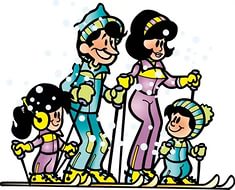 Элементы здорового образа жизни:

окружающая среда: безопасная и благоприятная для обитания, знания о влиянии неблагоприятных факторов окружающей среды на здоровье;
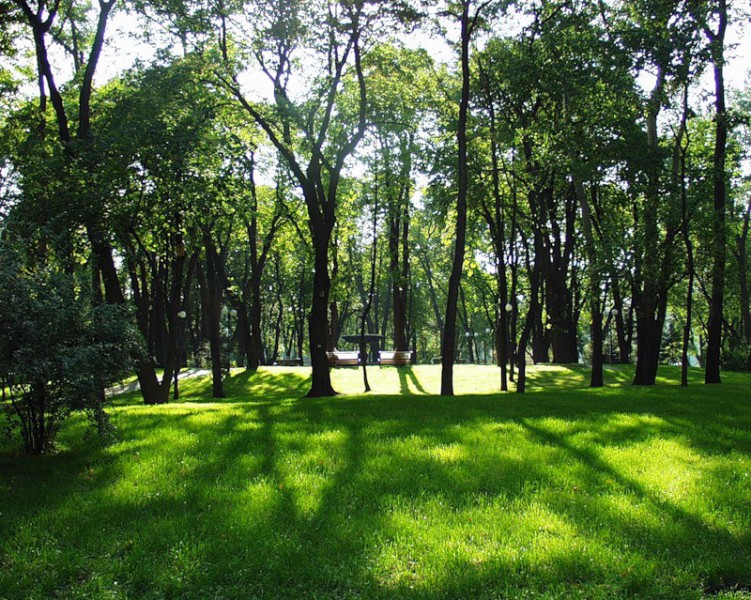 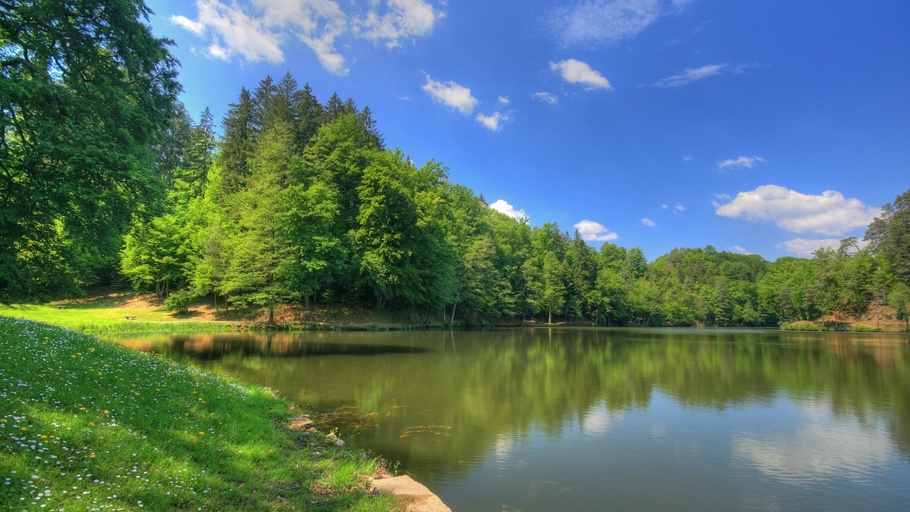 отказ от курения, наркотиков и употребления алкоголя;
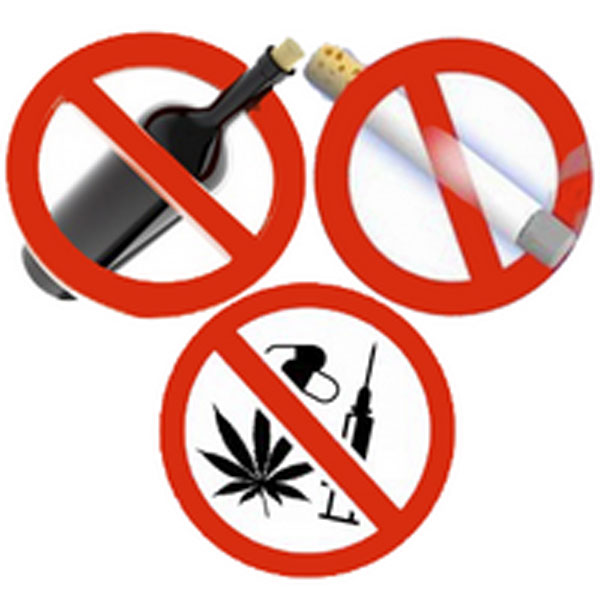 здоровое питание: умеренное, соответствующее физиологическим особенностям конкретного человека, информированность о качестве употребляемых продуктов;
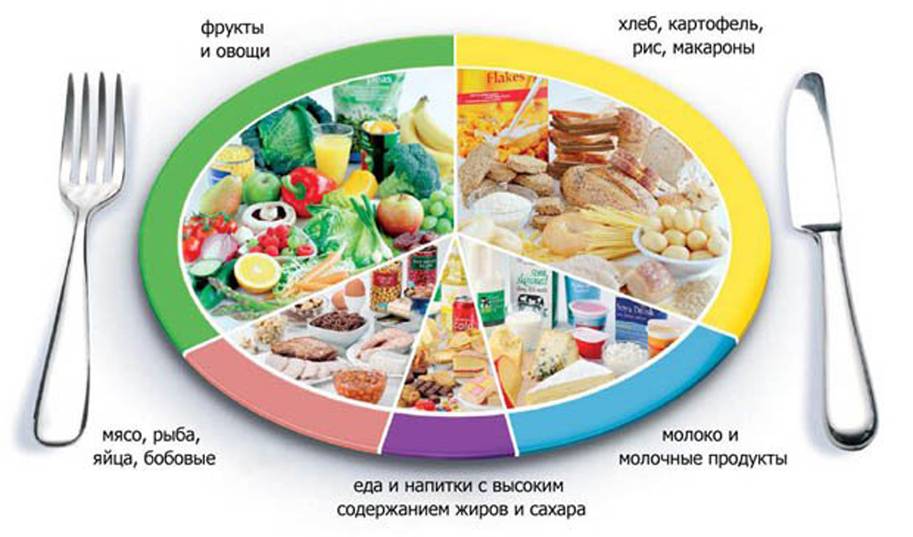 движения: физически активная жизнь, включая специальные физические упражнения с учётом возрастных и физиологических особенностей;
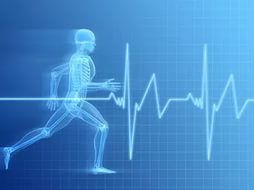 личная и общественная гигиена: совокупность гигиенических правил, соблюдение и выполнение которых способствует сохранению и укреплению здоровья, владение навыками первой помощи.
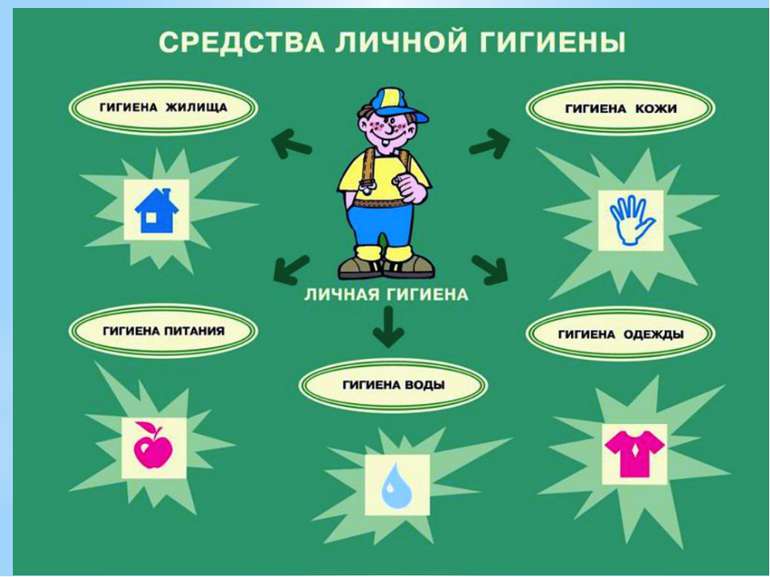 Формирование образа жизни, 
способствующего укреплению здоровья человека, 
осуществляется на трёх уровнях:
  
социальном: пропаганда, информационно-просветительская работа;

инфраструктурном: конкретные условия в основных сферах жизнедеятельности (наличие свободного времени, материальных средств), профилактические учреждения, экологический контроль;

личностном: система ценностных ориентиров человека, стандартизация бытового уклада.

Под пропагандой здорового образа жизни понимают целый ряд мероприятий, направленных на его популяризацию, среди которых важнейшими являются просветительские и выездные программы, реклама в СМИ (радио, телевидение, Интернет).
Здоровый образ жизни в детском саду
 
Здоровый образ жизни является основой для гармоничного развития ребенка, причем, чем в более раннем возрасте человеку начинают прививаться здоровые привычки и порядки, тем более эффективным становится воспитание здорового образа жизни .
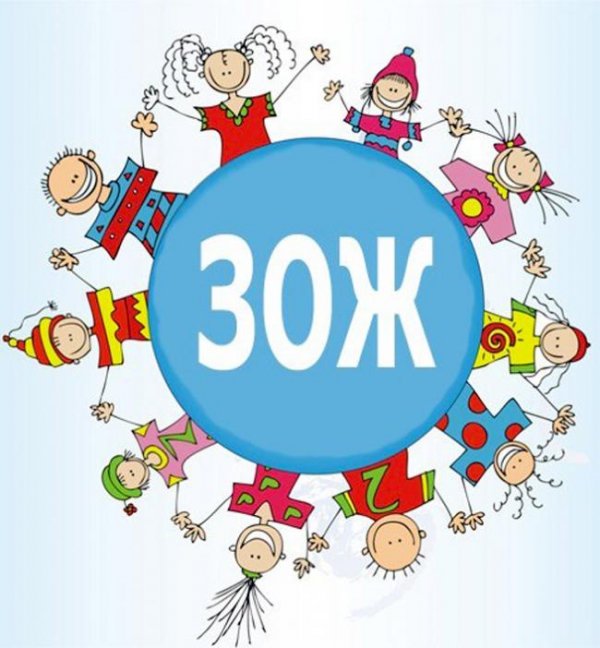 Период дошкольного возраста является по-настоящему уникальным: столь интенсивного развития человек больше не переживает никогда – за 7 лет его формирование достигает невероятных высот, что становится возможным благодаря особому детскому потенциалу развития – психического и физического. В дошкольном возрасте формируются основные жизненные понятия, в том числе понятие здоровья и правильного здорового поведения. Полученные в этом возрасте представления порой бывают необычайно стойкими и ложатся в основу дальнейшего развития человека.
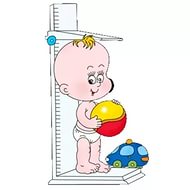 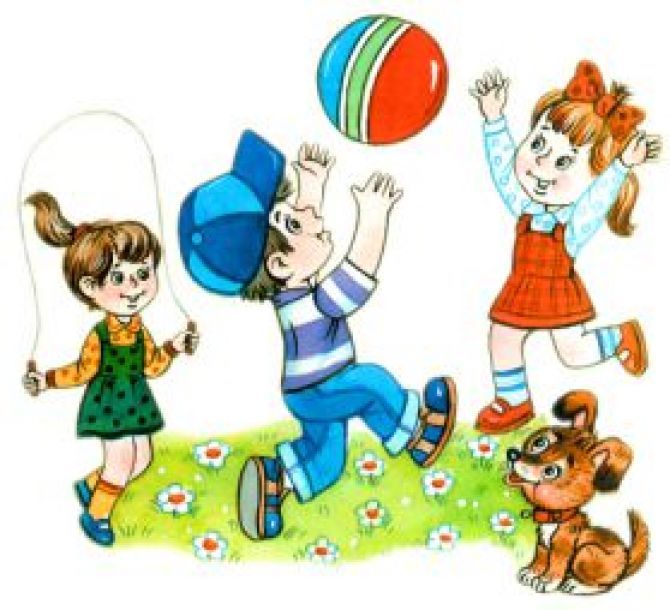 Компоненты здорового образа жизни ребенка дошкольного возраста практически идентичны таковым для образа жизни любого другого возраста, однако, естественно, существуют определенные нюансы, характерные именно для возраста 2-7 лет.
Рациональный режим дня

Режим дня подразумевает особое распределение времени и чередование различных видов деятельности в течение дня. Соблюдение режима дает возможность наладить функционирование всех органов и систем, облегчить процесс обучения, сделать процессы работы и восстановления организма наиболее эффективными. Именно поэтому режим дня становится основой формирования здоровья с самых первых дней жизни.
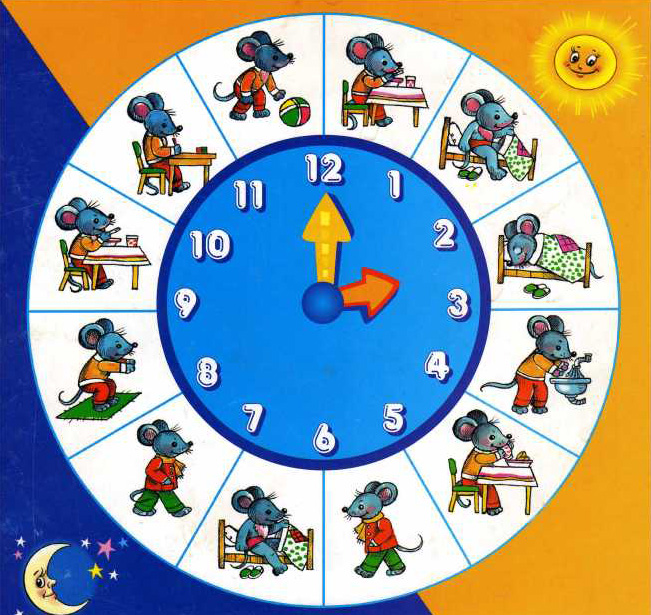 Питание
 
В связи с важностью такого компонента питания, как регулярность, в выходные и праздничные дни родителям рекомендуют придерживаться того же распорядка приема пищи, что и в дошкольном учреждении. Конечно, вполне допустимо отклонение от режима питания, обоснованное, например, выездом на природу, однако и в этом случае прием пищи лучше максимально приближать к привычному времени.
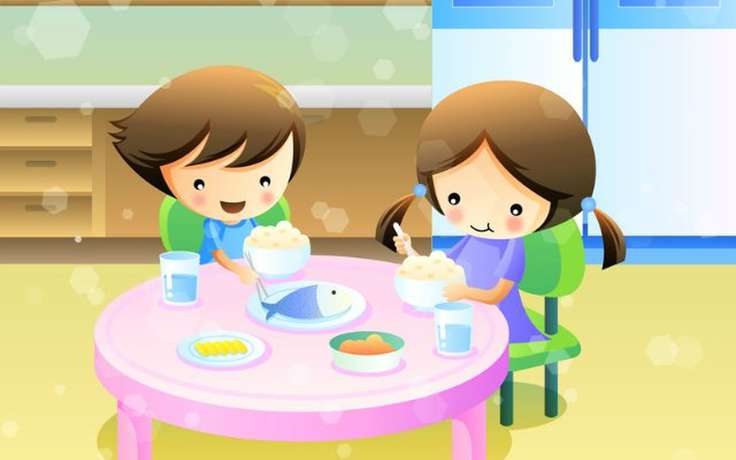 Физическая нагрузка
 
Как правило, в детском саду здоровый образ жизни реализуется в частности регулярными физическими нагрузками. Ежедневная зарядка, занятия физкультурой и танцами, подвижные игры на свежем воздухе являются обязательными практически в любом дошкольном учреждении. Не должны стать исключением и выходные дни. Старайтесь организовывать выезды на природу, посещать вместе спортзалы и стадионы, а в возрасте 5-6 лет вполне можно начинать заниматься некоторыми видами спорта в секциях.
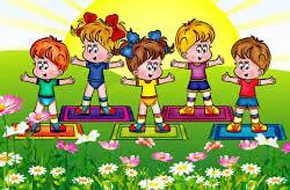 Кроме активного развития костного скелета и мускулатуры рациональная физическая нагрузка учит дошкольника чувствовать свое тело и управлять им, к тому же движение активирует аппетит, улучшает обмен веществ и пищеварительные процессы, тренирует волю и характер, дает ребенку массу позитивных эмоций.
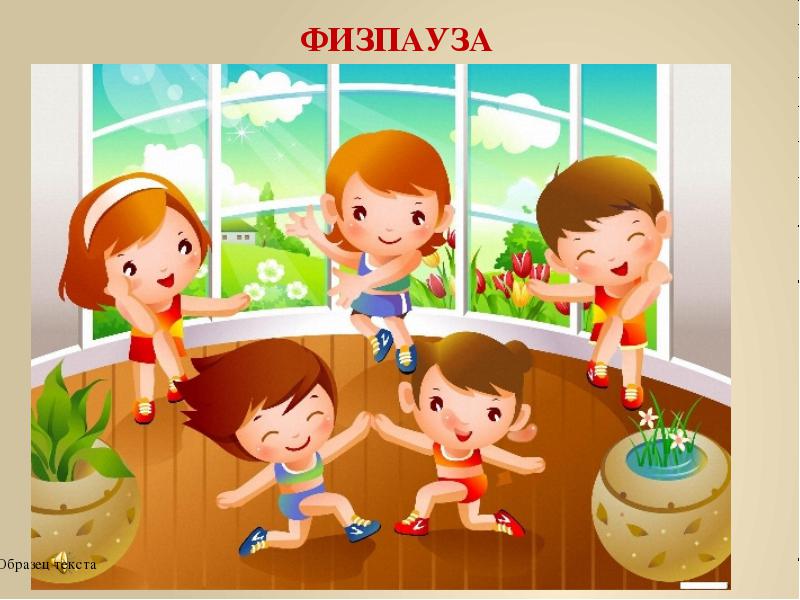 Закаливание
 
 Польза закаливающих процедур заключается в повышении сопротивляемости организма ребенка к различным инфекционным заболеваниям. Кроме того, замечено, что закаливание способствует повышению работоспособности и развитию целого комплекса компенсаторных реакций.
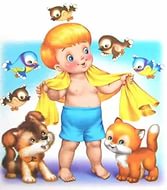 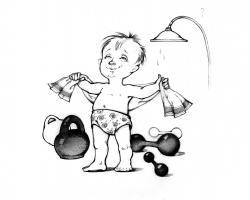 Гигиенические мероприятия и навыки
 
Гигиенические мероприятия должны стать для дошкольника обычными и субъективно необходимыми – этого можно достичь регулярностью и возможно более ранним их введением. Однако, несмотря на все воспитательные мероприятия, стоит учитывать, что ребенок дошкольного возраста в большинстве случаев нуждается в контроле. Напоминайте ребенку о необходимости мыть руки, контролируйте его умывание, поощряйте его самостоятельность в этих вопросах.
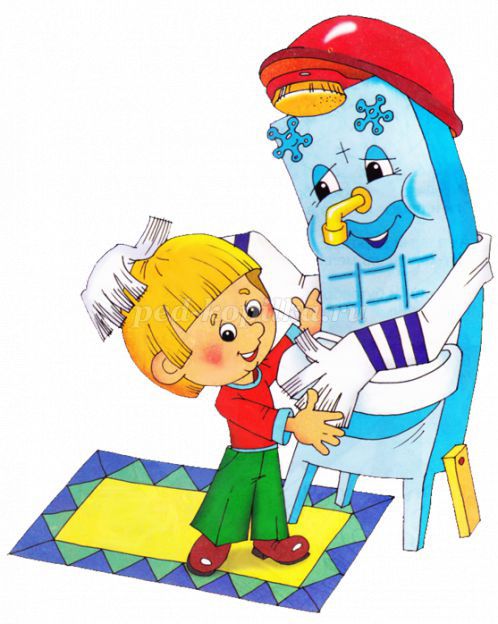 Благополучная психологическая обстановка
 
Касательно психологической обстановки в дошкольном возрасте значение имеют два аспекта: отношения в семье и обстановка в дошкольном учреждении. Отношения в семье являются основой психологического состояния ребенка: именно от них зависит, насколько ребенок уверен в своих силах, насколько он весел и любознателен, насколько открыт общению и готов к настоящей дружбе. Если ребенок знает, что дома его ждут любящие родители, которым можно поверить все свои тревоги и неудачи, от которых он получит новый заряд любви и тепла, ему по силам будет перенести многие неприятности и невзгоды.
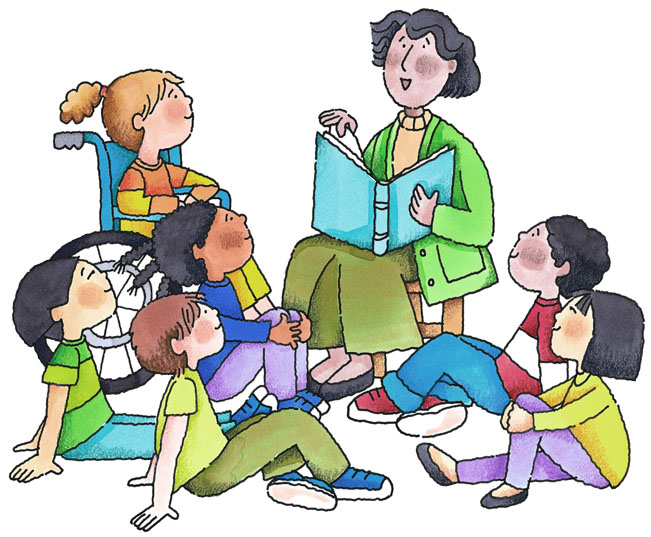 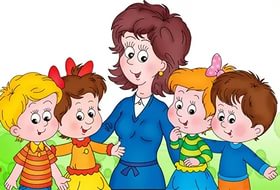 Каждому ребенку хочется быть сильным, бодрым, энергичным - бегать, не уставая, кататься на велосипеде, плавать, играть вместе со сверстниками во дворе, не мучиться головными болями или бесконечными насморками. Наша задача - научить их думать о своем здоровье, заботиться о нем, радоваться жизни.
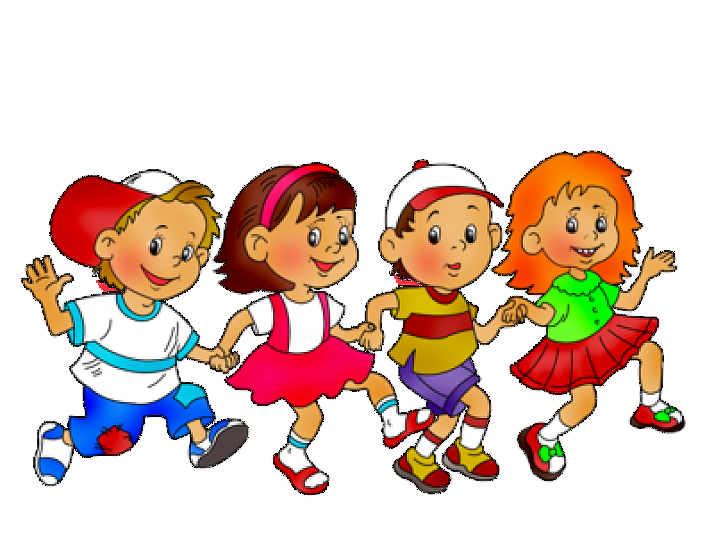 Спасибо за внимание!